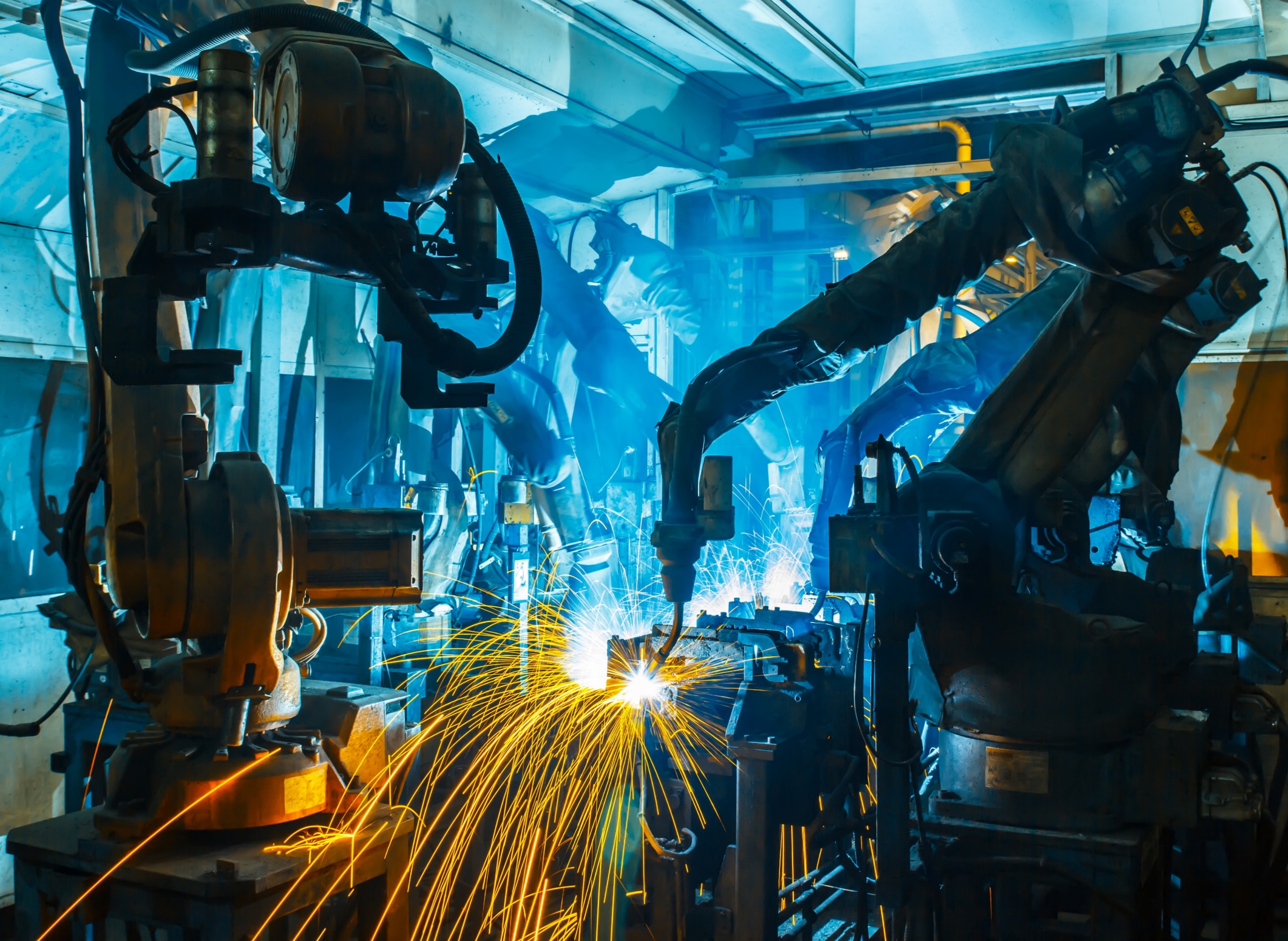 Back to Manufacturing Solutions
Back to Product 
Inspection
Use Cases
Lekha Wireless 3GPP 4G and 5G Open Radio Access Network (O-RAN)
Solution Overview
Relevant Vertical: Manufacturing
Secondary Verticals:
Transportation, Energy, Retail, Education, Government, and  Health and Life Sciences
Mobile networks are migrating to open, disaggregated 5G RAN, widening the vendor base from a handful of global companies with proprietary solutions, reducing costs, enhancing market responsiveness, and preventing vendor lock-in. Lekha’s O-RAN 5G solution meets this need, supporting a range of applications that require low latency and jitter, high throughput, and mobility. Use cases include factory automation, remote operation of TGVs & UAVs, mission-critical railway communications, movable asset tracking, and others.
Lekha CU-CP
Central Cloud
N2
Relevant Use Case: 
Product Inspection

Secondary Use Cases: 
Asset & Operations Optimization, Machine Condition Monitoring, Environmental Monitoring, Energy Monitoring & Management, Control Optimization & Autonomy, Logistics & Tracking
Value Props
F1-C
Streamline customer deployments with standards-based COTS that help service providers and private networks differentiate next-generation applications at the edge of both cloud and mobile networks
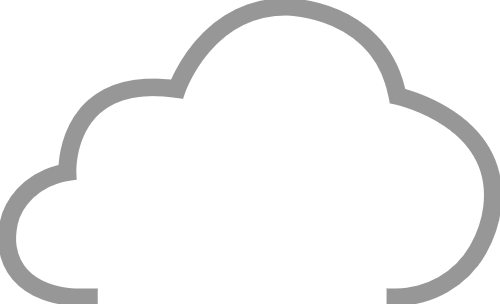 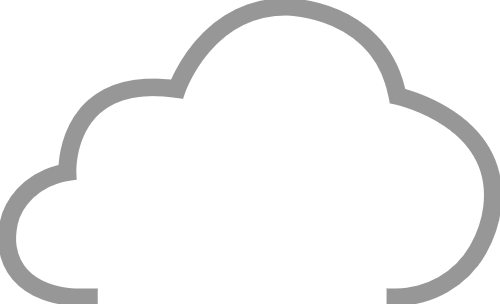 5GC
E1
LekhaRU
eCPRI
F1-U
Offer cost-and-time-effective integration options with a wide range of radio units designed for indoor and outdoor use, connecting to third-party 5G Core solutions
Lekha DU
Solution Diagram
Central Cloud
Edge/Site Cloud
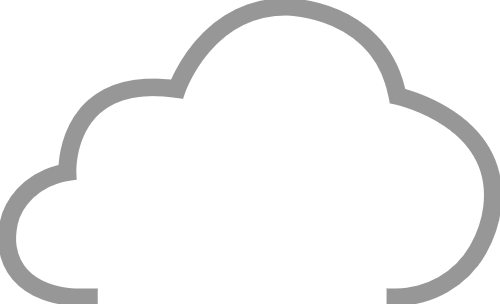 Geo Availability: 
APJ, Americas, EMEA
N3
Increase the efficiency of operation and management with NETCONF/YANG connections to the RAN, and REST API based interconnection to 5GC controllers and network management systems
Lekha CU-UP
Sales Contact:
Rahul Kumar Dubey - rahulkumar.d@lekhawireless.com
Intel Contact:
Sankalp Mittal - Sankalp.mittal@intel.com
Intel Components
Intel® Xeon® processors
Intel® FlexRAN™ software
Intel Smart Edge
Intel Data Plane Development Kit
Solution Webpage: 
Lekha Wireless Systems Homepage